FACULTAD DE INGENIERIA Y  ARQUITECTURA CARRERA DE  INGENIERIA INDUSTRIAL
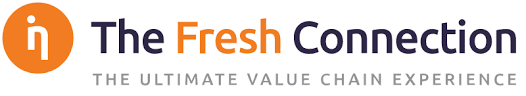 Integrantes del equipo y roles
1. Diagrama Completo de la Cadena de Suministro de TFC
Almacén de PT
Proveedores
Clientes
Planta
Almacén de MP
Mezclado
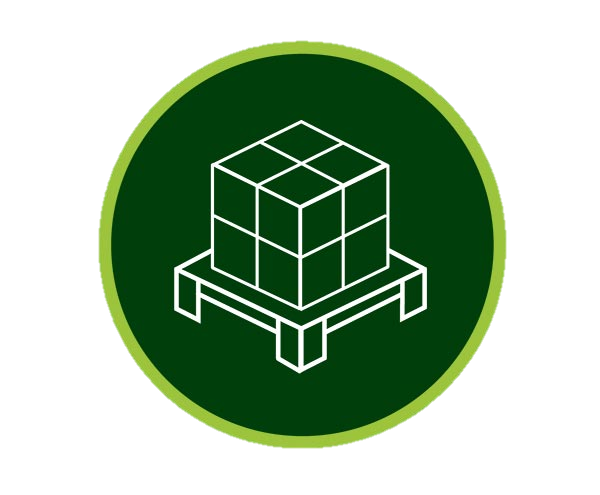 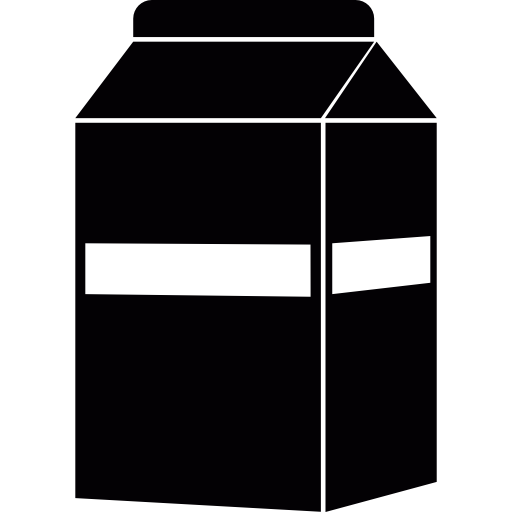 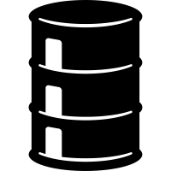 Food & Groceries
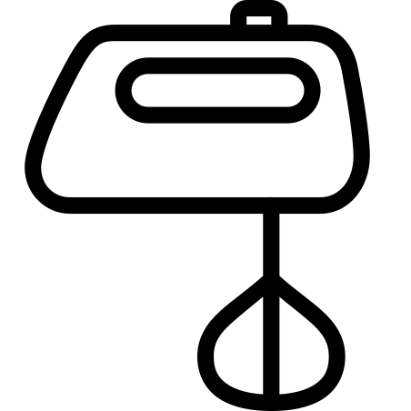 Naranja
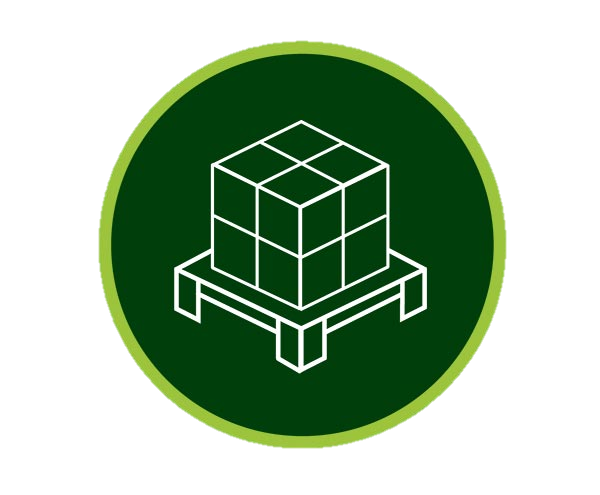 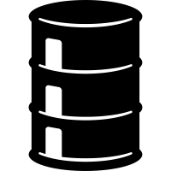 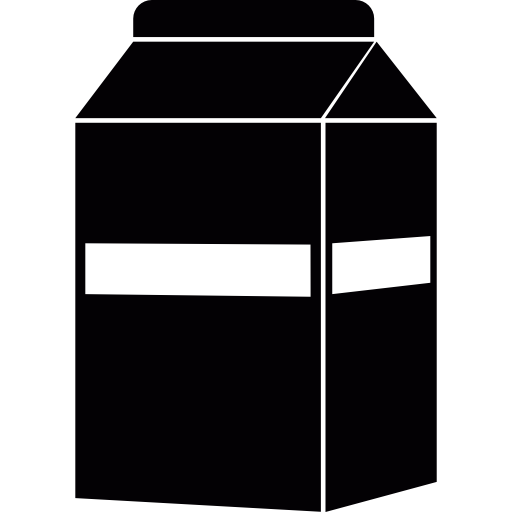 Mango
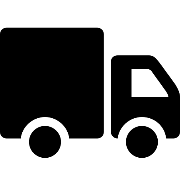 Land Market
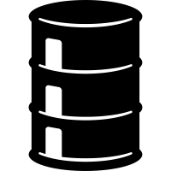 Vitamina C
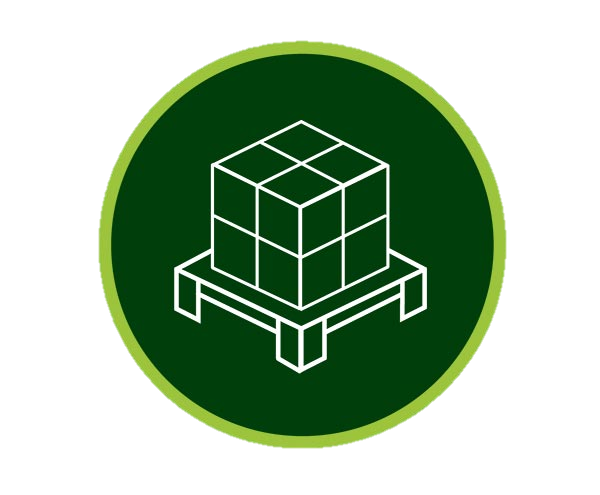 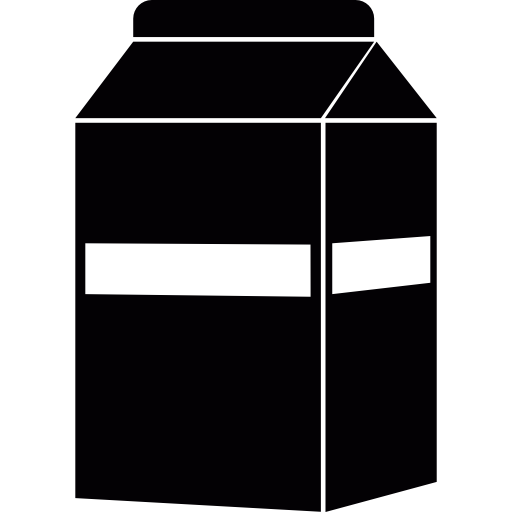 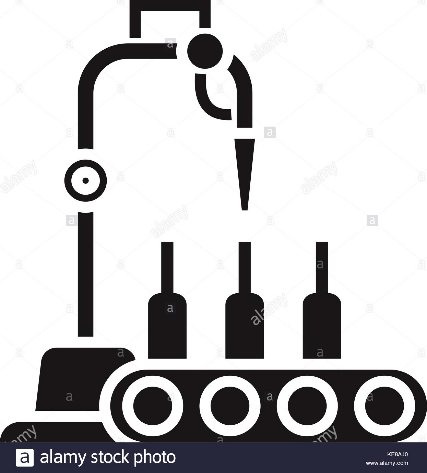 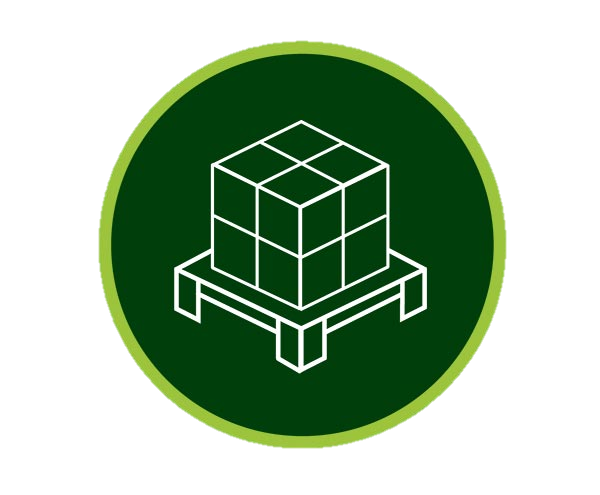 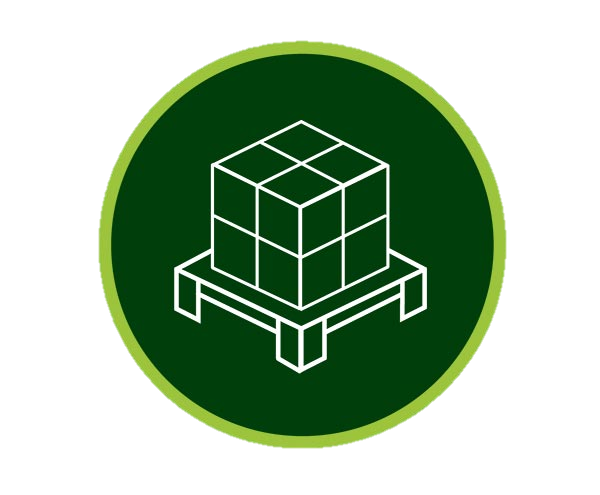 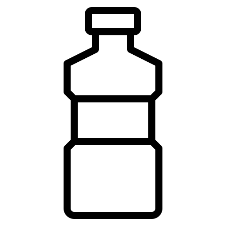 Envase 1L
Dominicks
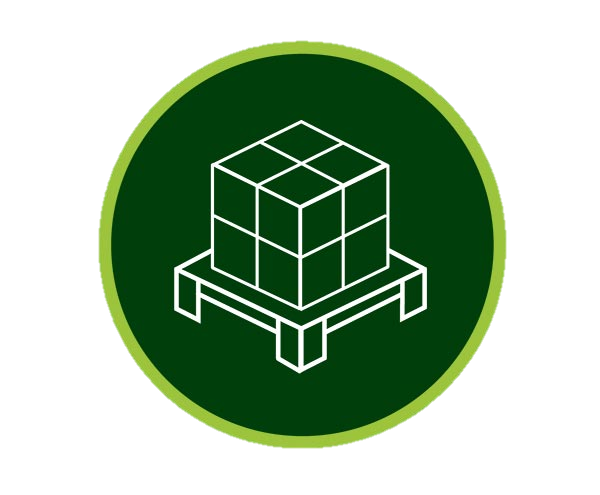 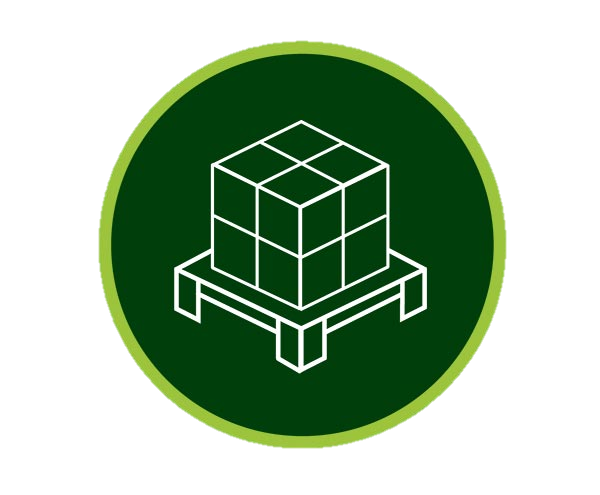 Botella PET
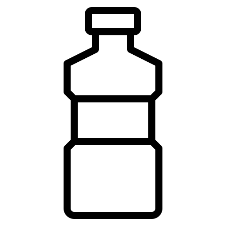 Embotellado
Exceso a almacén
2. Evolución del ROI
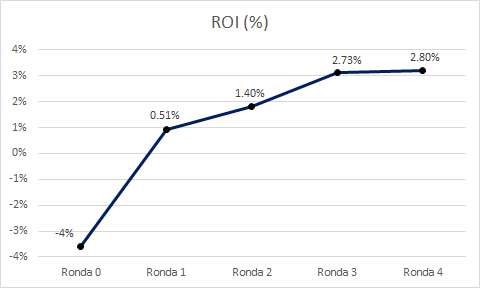 3. Decisiones y principales indicadores por área - Ventas
4. Decisiones y principales indicadores por área – Supply Chain
5. Decisiones y principales indicadores por área - Operaciones
6. Decisiones y principales indicadores por área – Compras
7. Lecciones aprendidas del simulador
¿Qué decisiones se tomarían si tuviera una ronda más?